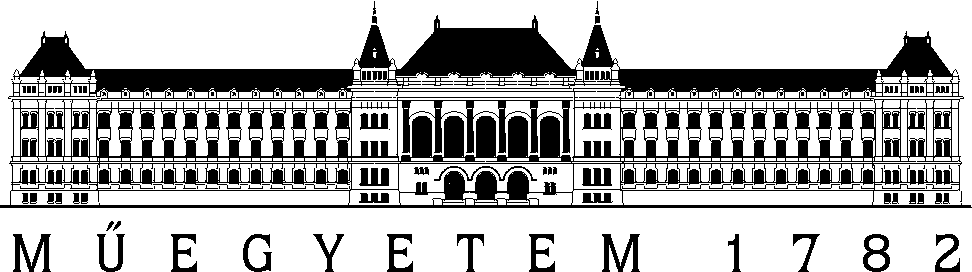 Basic notions of acoustics
Study aid for learning of Communications Acoustics 
VIHIM 000
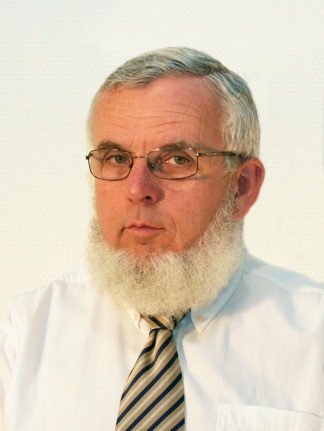 Fülöp Augusztinovicz 
professor
BME Dept. of Networked Systems and Services
fulop@hit.bme.hu
What is sound?
Static ( constant) pressure of air
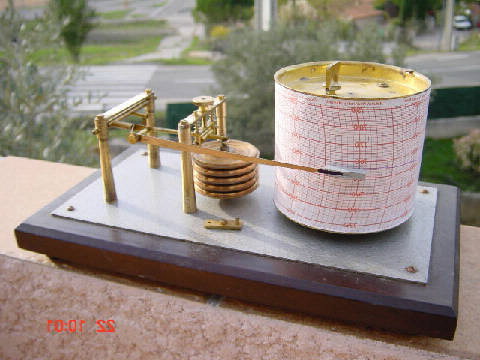 The sound is…
The dynamic pressure fluctuation of air (water, etc.)
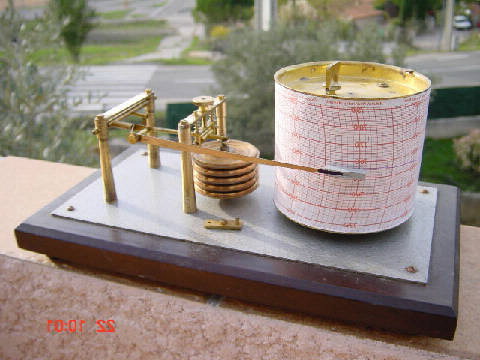 0,01 Pa
100000 Pa
How are sounds generated??
Pressure irregularities of fast flowing air stream
Density fluctuation of air, caused by vibrating surfaces
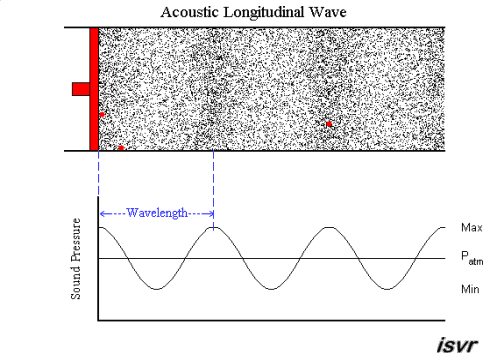 Energy propagation
Particle displacement
Sound pressure level
The notion of sound pressure:
	 dynamic force acting on a unity area 
	 unit: Pascal = N/m2 	       
	 notation: p
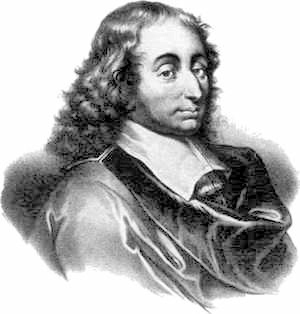 Blaise Pascal, 1623 - 1662
Vibrations of string
Transversal waves
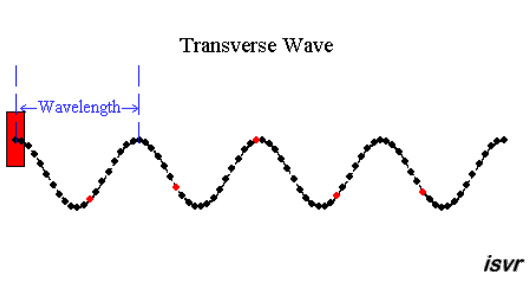 Energy propagation
Particle displacement
Spherical waves, generated by a point source
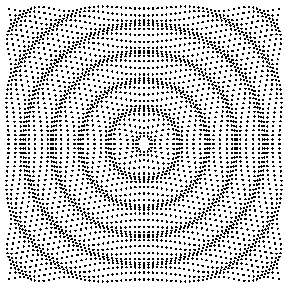 f0
f0+df
p0+dp
p0
dx
x0
x0+dx
Newton’s 2nd law
In a more general form: the impulse theorem
Momentum, or equilibrium, or Euler equation
The 1st basic equation of sound field
The notion of flow rate
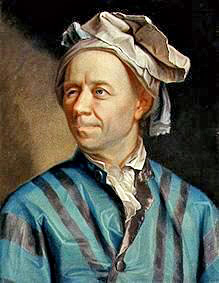 Leonhard Euler, 1707 - 1783
The amount of material flowing through unity surface per unit time: flow rate 
The amount of meterial flowing through the surface A: flow rate × surface
Continuity equation or equation of mass conservation
The 2nd basic equation of sound field
be
ki
x0
x0+dx
The net amount of material, i.e. the difference of material flowing in and out per unit time:
Relationship between density and pressure:
On the way to the wave equation
One-dimensional wave equation
(d’Alambert, 1747)
Terminal point of the derivation:
Solution of the wave equation
Any function, in which the independent variables x (space) and t (time) appear in the following combination:
Solution:
And what if we are in 3D space?
The simplest solution is obtained in spherical coordinate system, where there is just one spatial variable r, which is the distance from the origin :
The notion of sound pressure level (decibel)
Notion of sound pressure level:
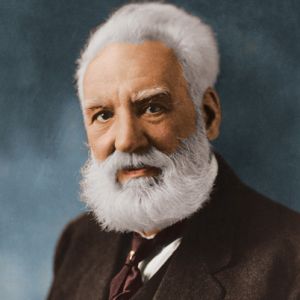 Alexander Graham Bell, 1847 - 1922
The notion of frequency
Periodic effects: regular repetition of a process or phenomenon
Measure is the time of repetition, T
Frequency: number of periodic phenomena per unit time, f 
Time and frequency are inverse quantitites: the longer the time of period, the lower the frequency 
Unit of frequency: Hertz (Hz), 1/s


Relevant frequencies in acoustics: 20 Hz – 20 kHz
Radio waves:      kHz    MHz   GHz
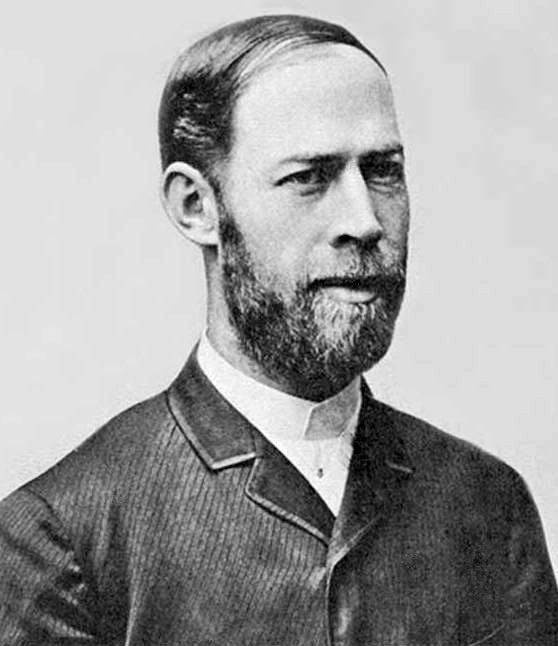 Heinrich Rudolph Hertz, 1857-1894
The human ear
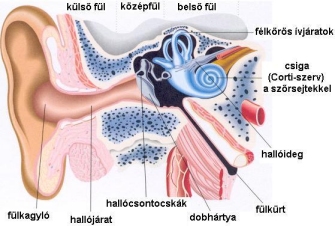 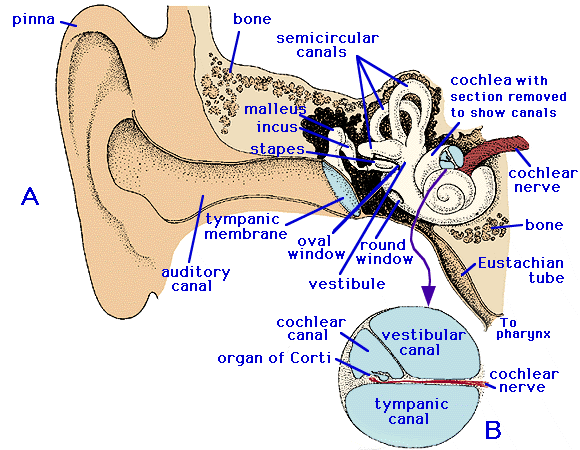 How do we hear?
malleus, incus, stapes = hammer, anvil and stirrup
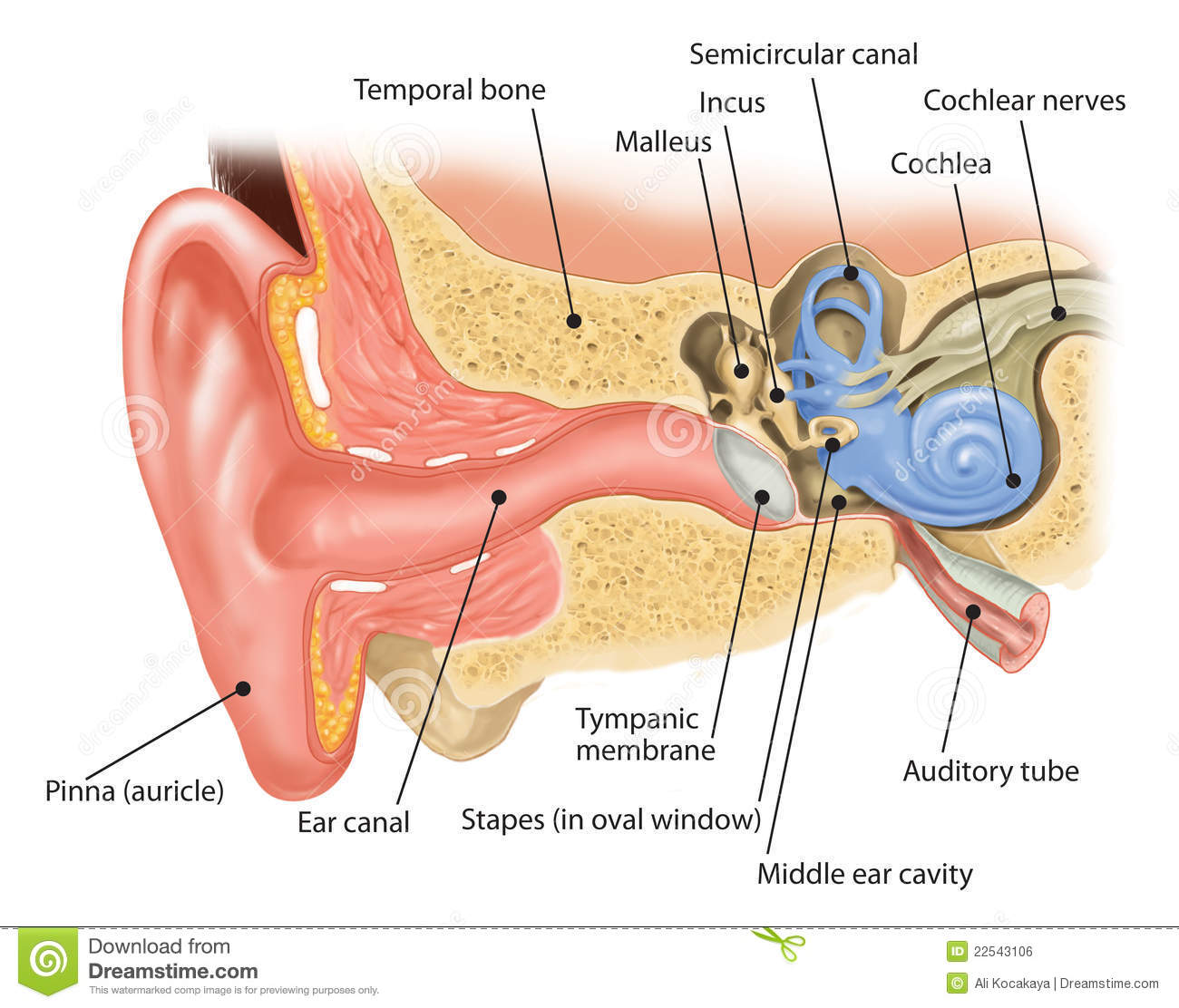 The Corti-organ
Előadás címe
©  Előadó Neve, Híradástechnikai Tanszék    Budapesti Műszaki és Gazdaságtudományi Egyetem
19
Demonstration of operation of the human ear
http://psych.hanover.edu/JavaTest/Media/Chapter10.html
https://www.youtube.com/watch?v=0jyxhozq89g
https://www.youtube.com/watch?v=46aNGGNPm7s
Pain threshold
volume
speech
Hearing threshold
pitch
What do we hear? The limits of human hearing
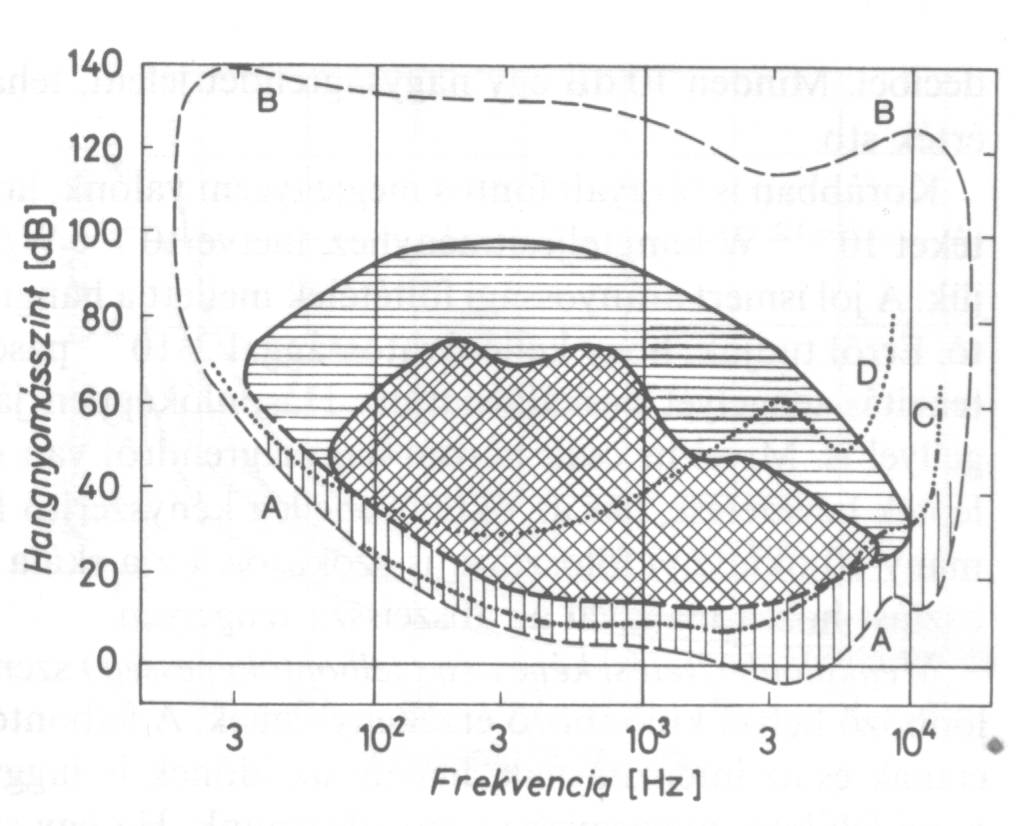 ultrasound
infrasound
[Speaker Notes: Az emberi hallás mind a hangként érzékelt hullámok amplitúdóját, mind frekvenciáját tekintve korlátozott. A hanghullámok erősségét a később tárgyalandó decibelben kifejezve a kb. 0 és 130 dB közötti erősségű, frekvenciában pedig a 20 és 20000 Hz közötti frekvenciájú hullámokat érzékeljük hangként. A hallható hangtartományon belül feltüntettük a zene (vízszintes vonalkázás) és az emberi beszéd jellemző hangtartományát, valamint a fiatal, egészséges hallású emberek hallásküszöbét (A görbe), a fájdalomküszöböt (B görbe), egy középkorú férfi és egy halláskárosodott férfi hallásküszöb-görbéjét (C és D görbe) is.]
Hearing area, more precisely
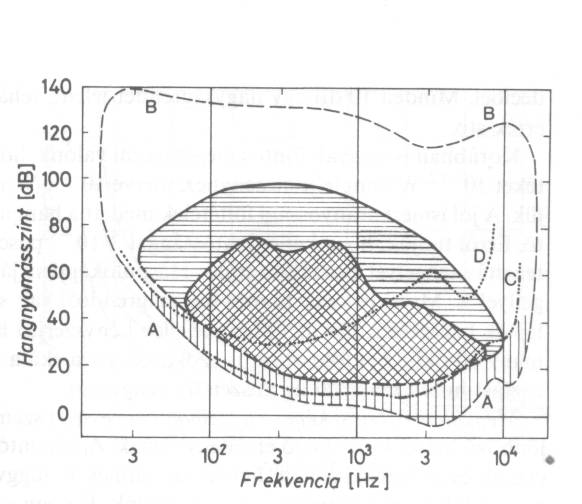 AA: hearing threshold
BB: pain threshold
C: hearing of a 55-y old  healthy man
D: hearing of an industrial worker with impaired hearing
Dashed line: background noise of concert hall
Relationships of impact and sensation
Psychic response
Physical impact
Weber-Fechner law:
Stevens law:
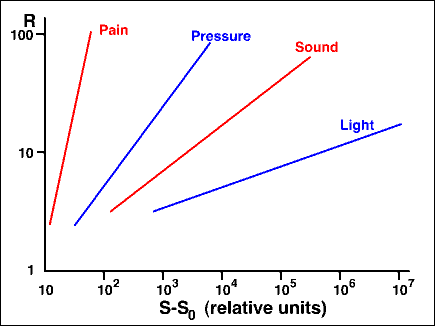 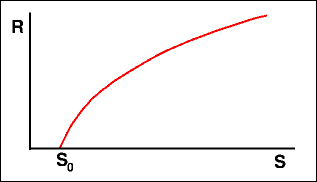 Comparison of laws of sensational response
The notion of sound pessure level (i.e. the decibel)
Operations with decibel
What is possible to sum up directly? 
decibels:? NO!!!
only power quantities, i.e. the square of sound pressures! 

Ways of dB calculation:
Step by step, by means of a calculator
graphically
by means of tables
by computer